【宿泊施設で実施】ヨシ紙笛づくり
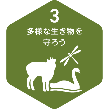 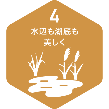 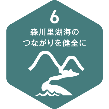 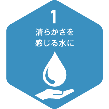 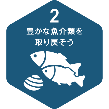 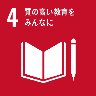 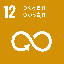 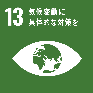 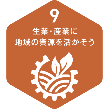 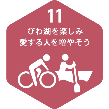 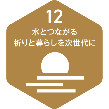 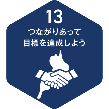 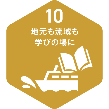 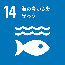 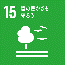 自 然
環 境
産 業
歴 史
文 化
経 済
宿泊施設で実施するプログラムです。びわ湖の環境で重要な役割を担っているヨシについて学びます。
ヨシ紙を使った笛づくりを通して「人と自然の繋がりを感じる力」を養います。
びわ湖の環境保全について調べてみる。
人と自然の繋がりについて考えてみる。
地域と現地の環境についての課題や取組について調べてみる。
ヨシ紙を使ったヨシ紙笛づくりを体験。
びわ湖のヨシについて学ぶ。
現地の方からお話を聞き、地域との違いを考える。
現地では課題解決のために、どんな取組を実施しているか聞いてみる。
環境保全について自分の意見をまとめる。
人と自然の繋がりについて調べてみる。
自分たちにできることを発表する。
びわ湖の環境で重要な役割を担っているヨシについて学びます。
ヨシ紙を使って8音階出せる笛を作成します。
自然素材を用いたクラフト体験で「人と自然の繋がりを感じる力」を養うプログラムです。
宿泊施設で実施
19:45　夕食後、会場移動。準備
20:00　ヨシ紙笛づくり（60分）
21:00　終了、片付け
21:15　解散
会場使用料は別途、宿泊施設にご確認ください。
テーブルレイアウトは、班ごとに協力して活動するため「島型形式」をお薦めしますが、「スクール形式」での開催も可能です。
中学3年生以上を対象とした場合、体験時間は60分を標準とします。学年に応じて時間調整を行うことがあります。
ご利用に関するお問い合わせ、体験内容詳細はお気軽にご相談ください。
オーパルオプテックス株式会社　【住所】大津市雄琴5-265-1　【TEL】077-579-7111　
受付時間：9:30～17:30（定休日：木曜日、1月～2月は水・木曜、夏季無休）　【URL】https://www.o-pal.com/